Controlling open-source licenses with Jenkins
Rami Sass
White Source
whitesourcesoftware.com
@jenkinsconf
Open Source Risks
Legal
Litigation
Code/IP contamination
Business
M&A, reselling, OEM barriers
Sales injunctions
Technical
Security vulnerabilities, bugs
Ineffective updating
White Source
Automates the entire DevOps lifecycle of Open Source components and their licenses
Preventive lifecycle management is better than post-hoc corrective approach
Easy to use, eliminates much burden from developers
Only solution that is inexpensive to buy, and affordable to operate
Demo
White Source
Modern, easy approach to open source management

Integrate with CI to unburden R&D 
 
Automatically enforce policies in real time
Questions
Thank You To Our Sponsors
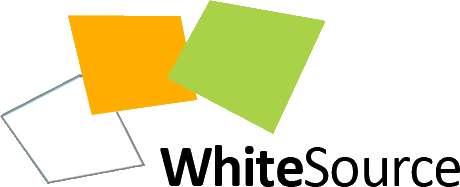 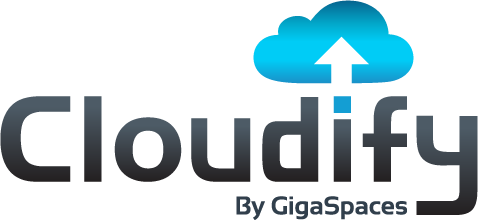